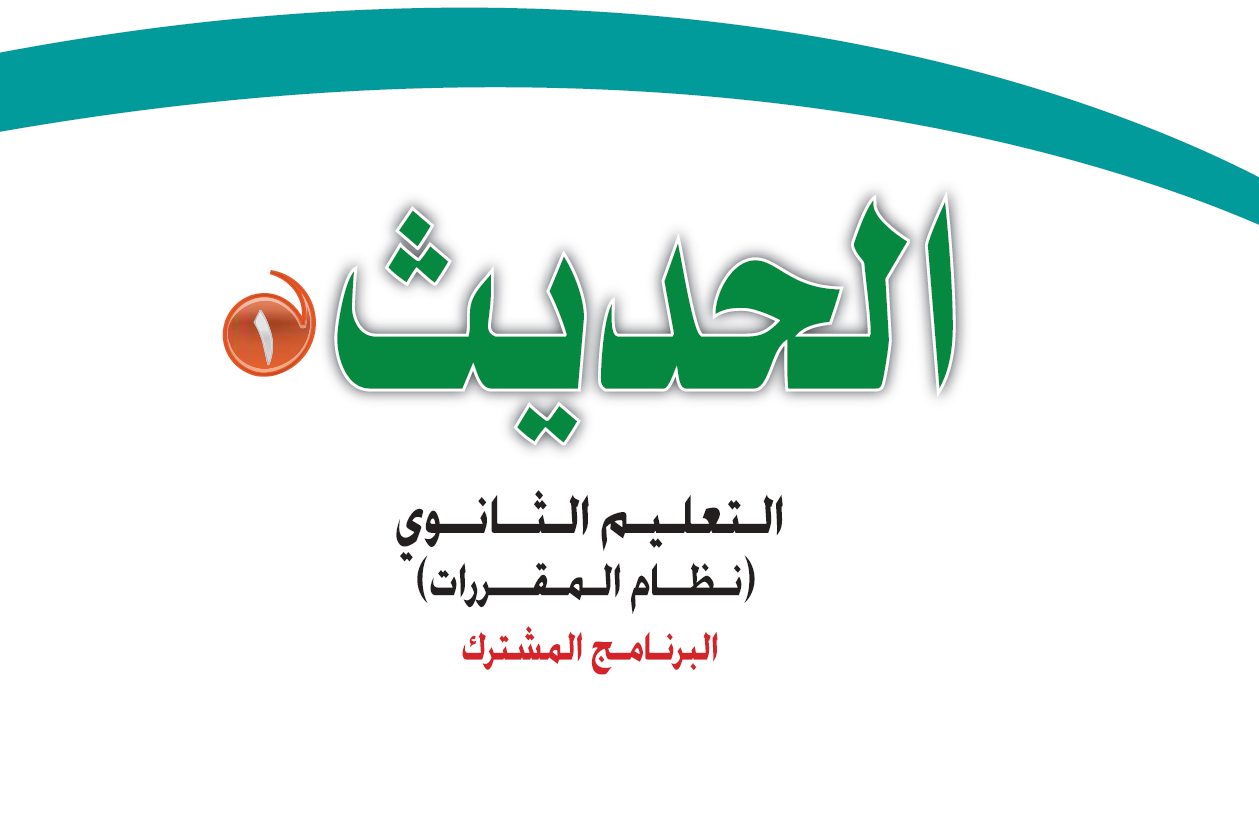 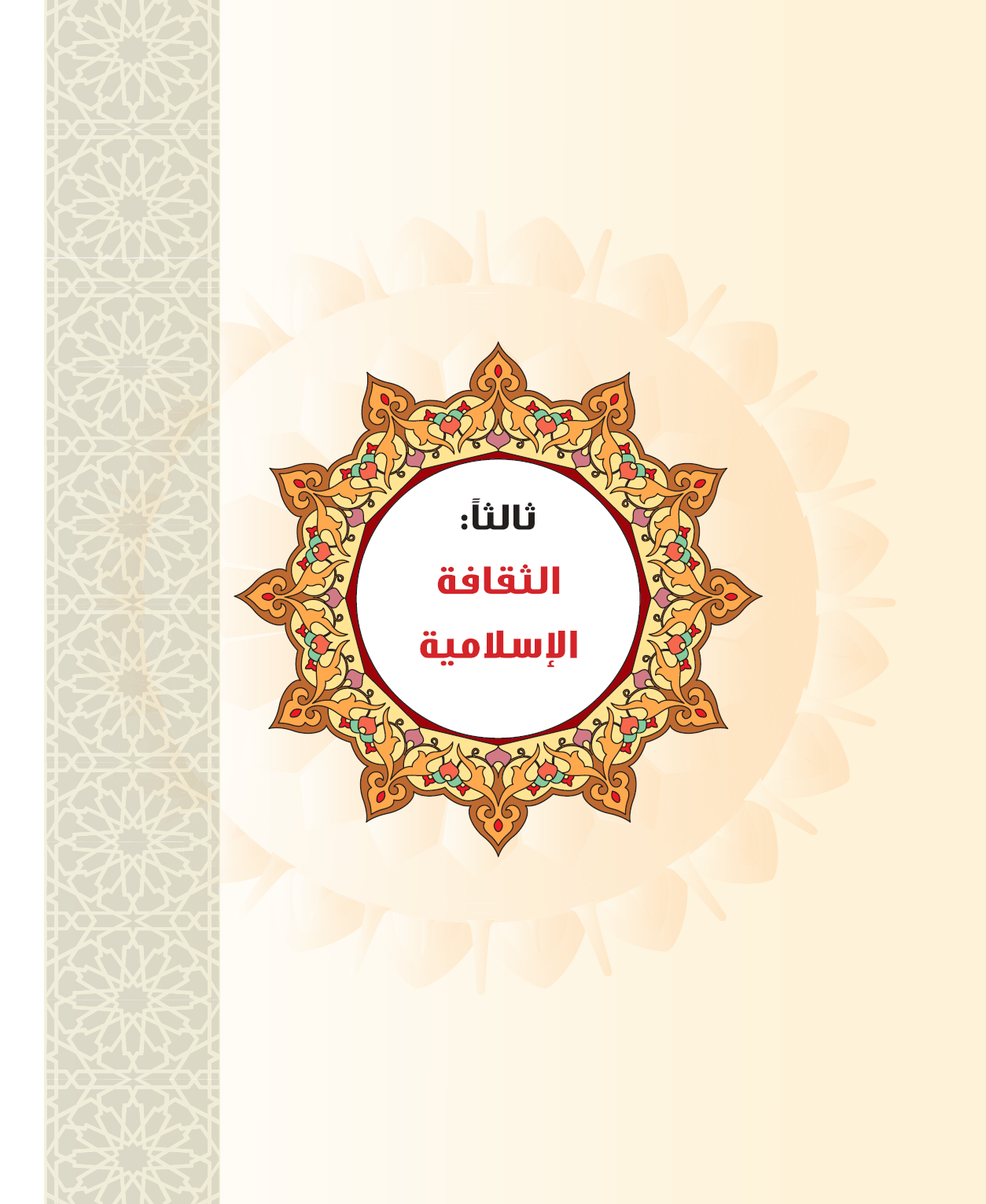 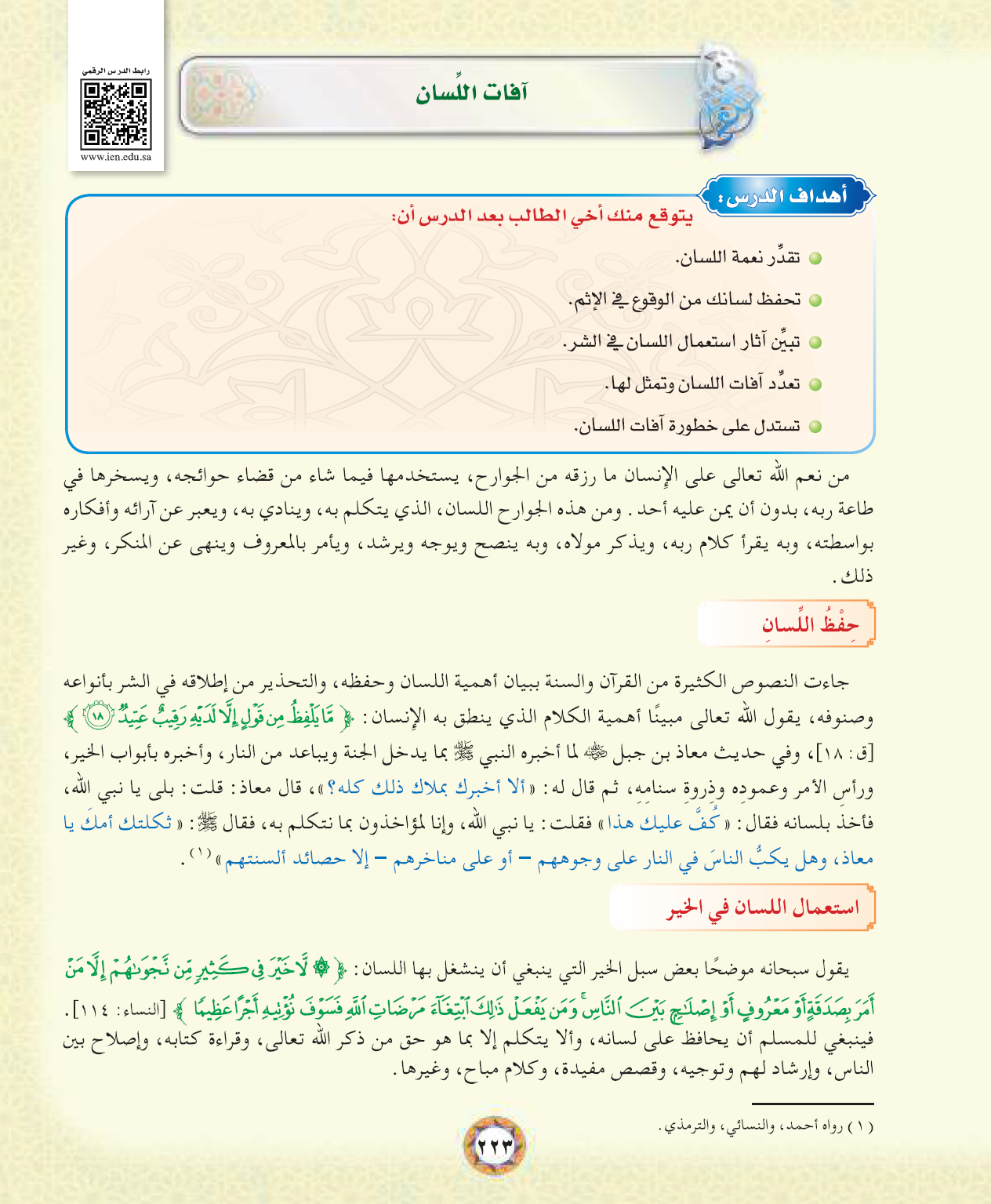 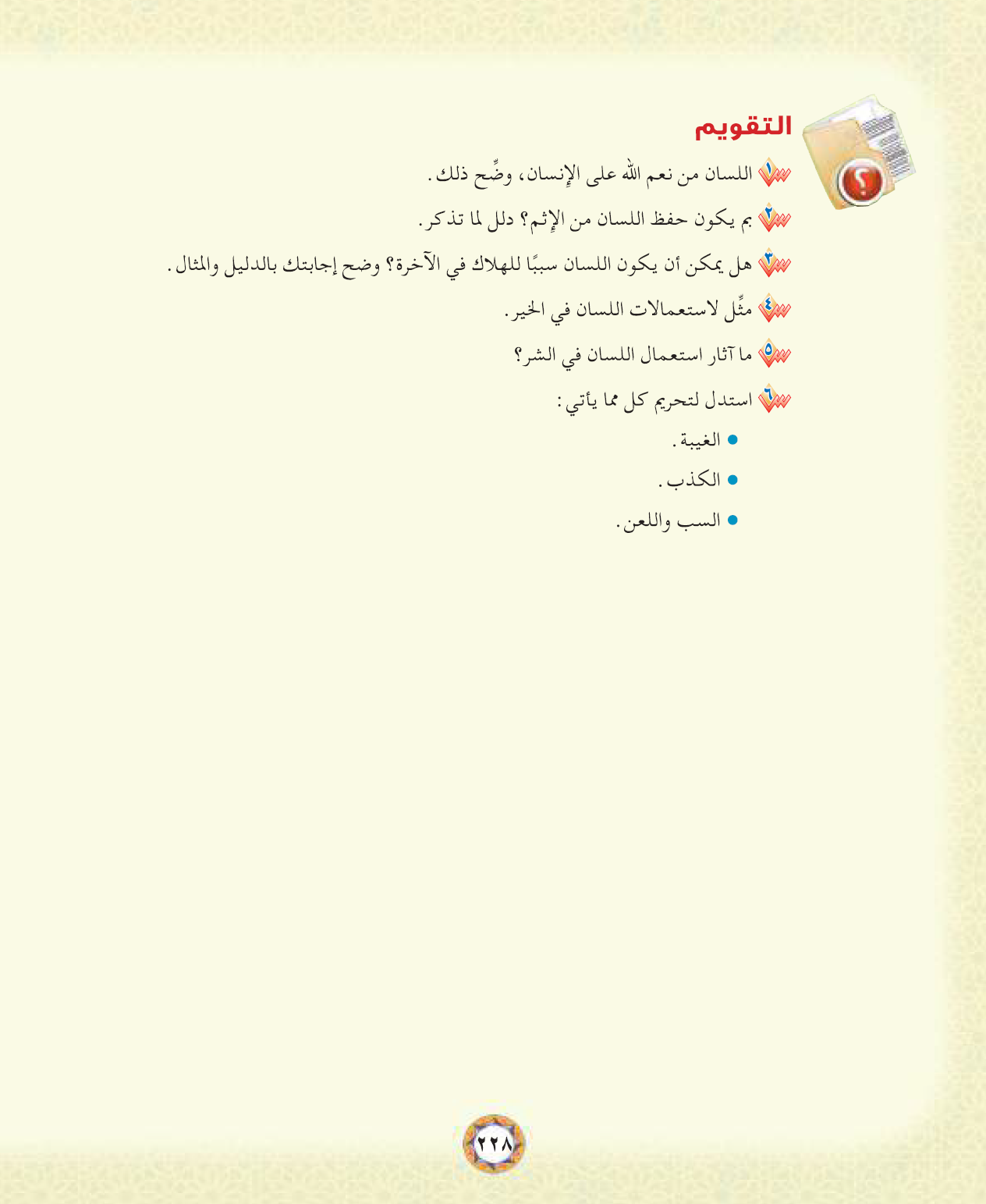 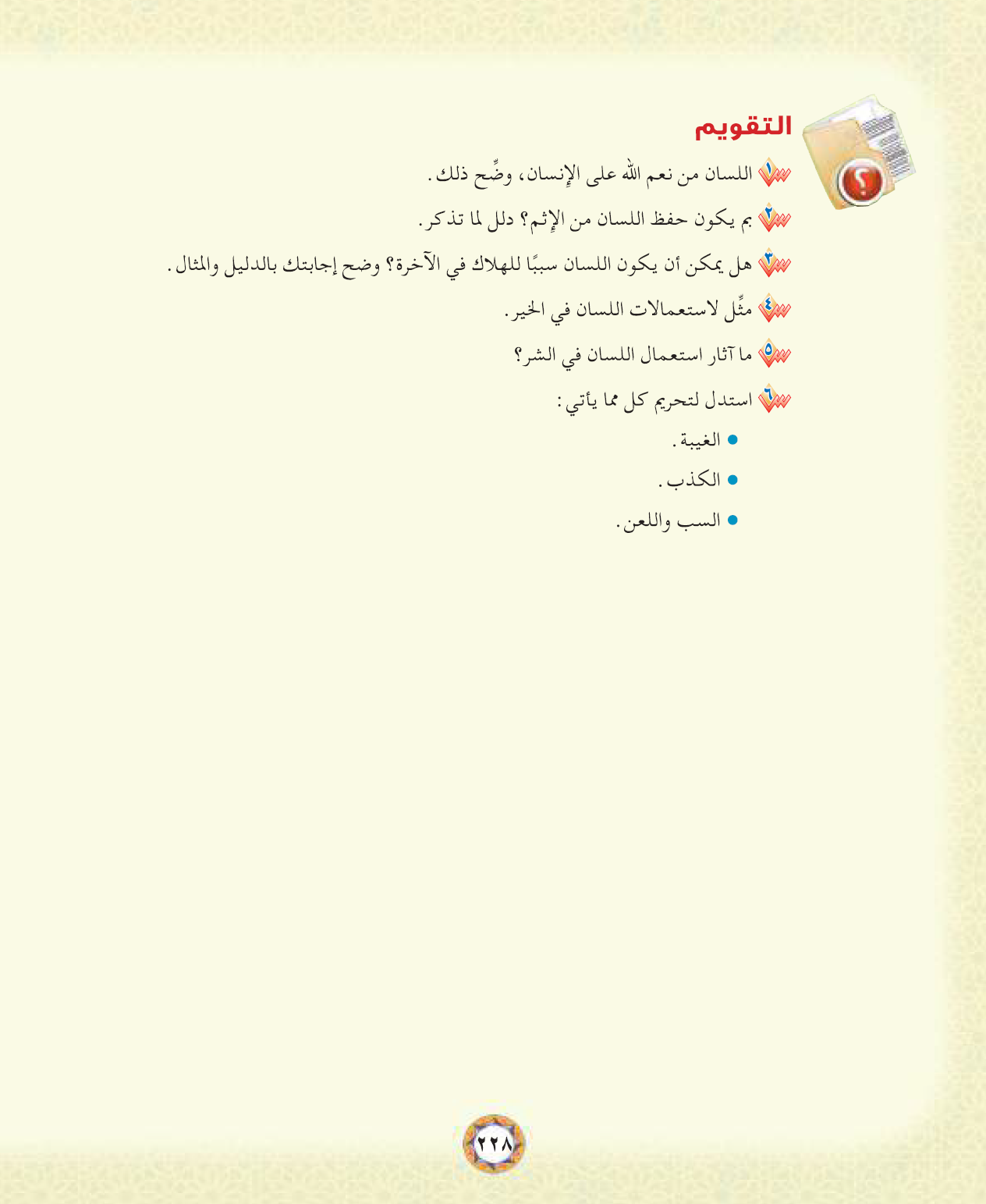 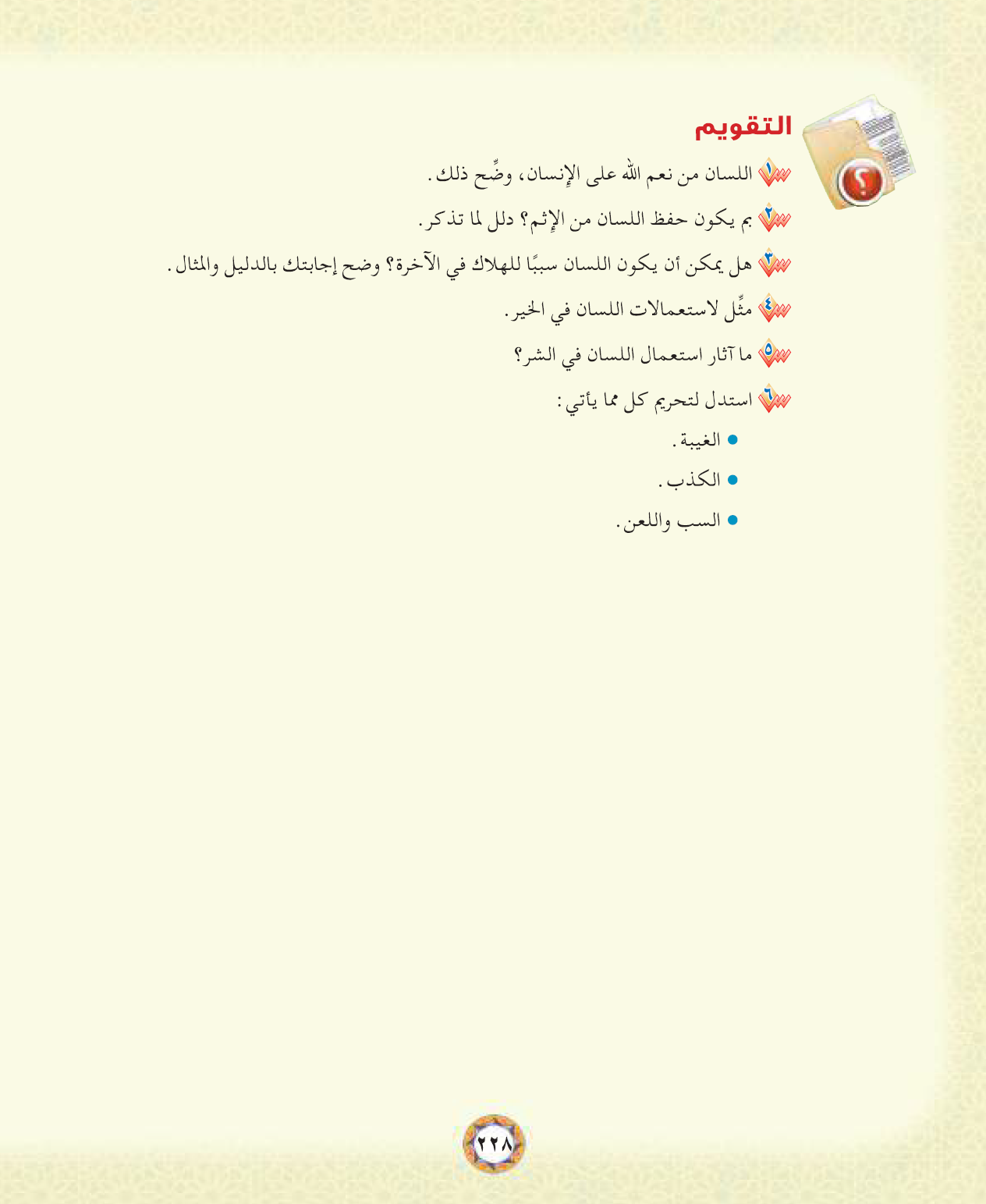 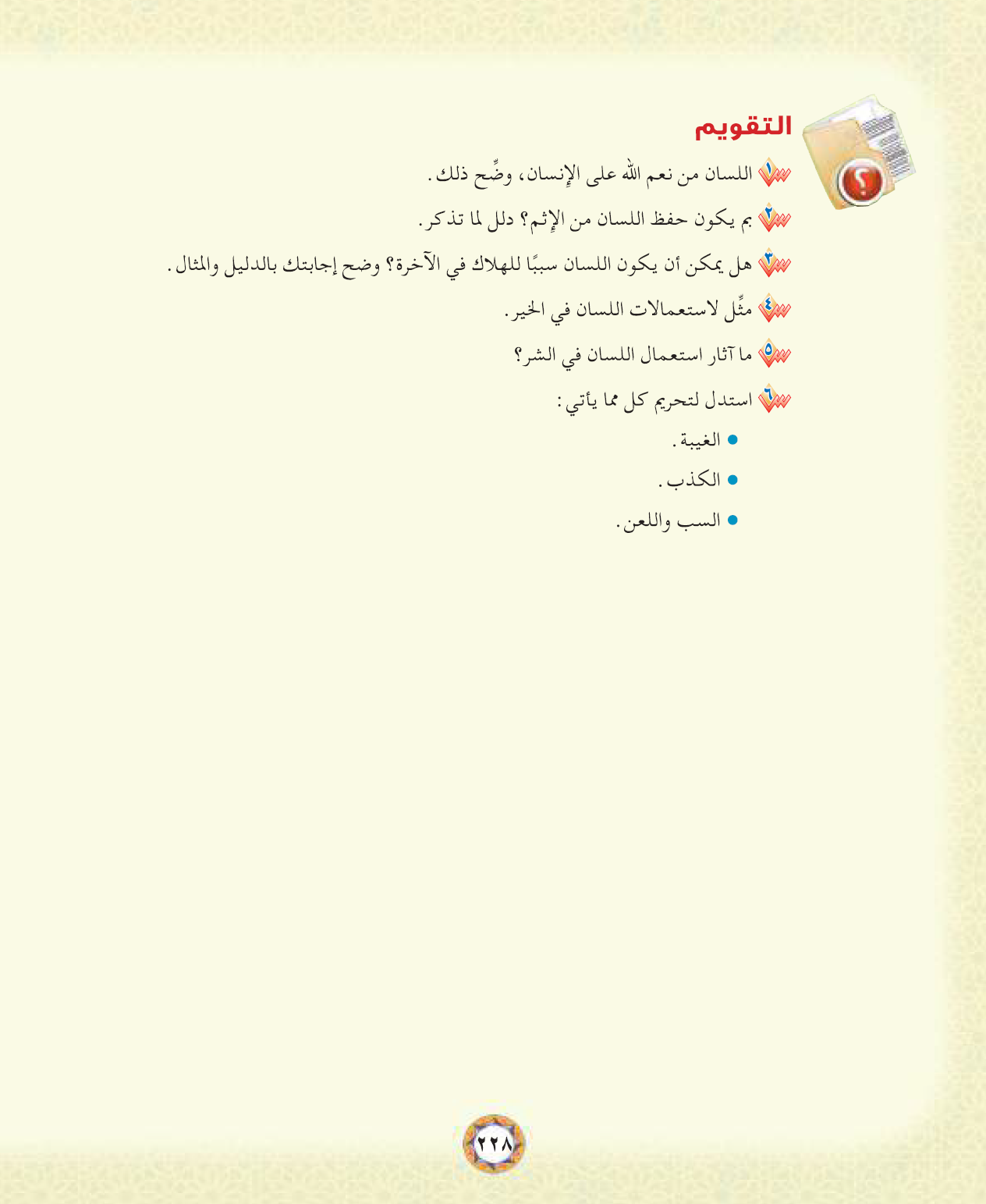 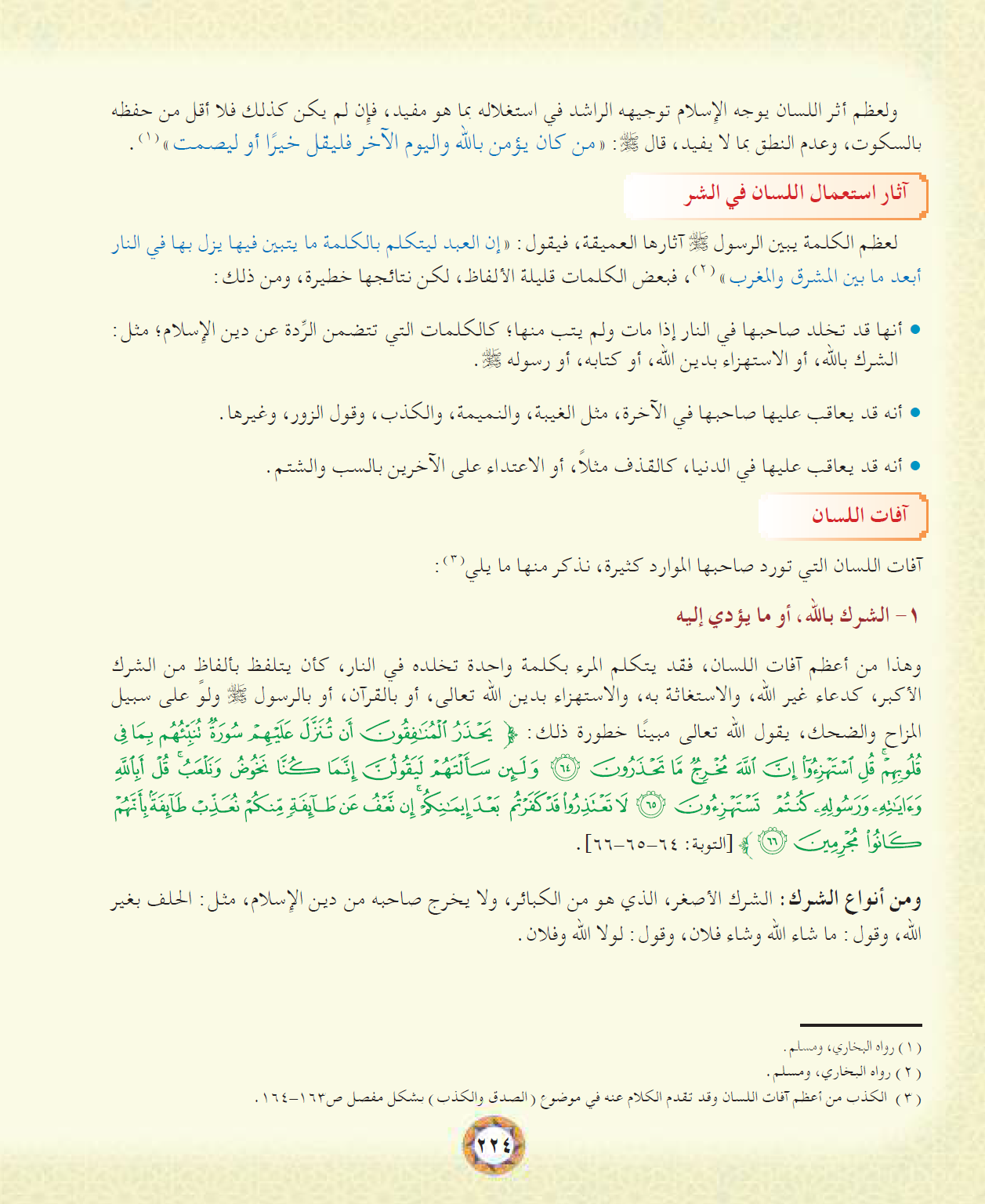 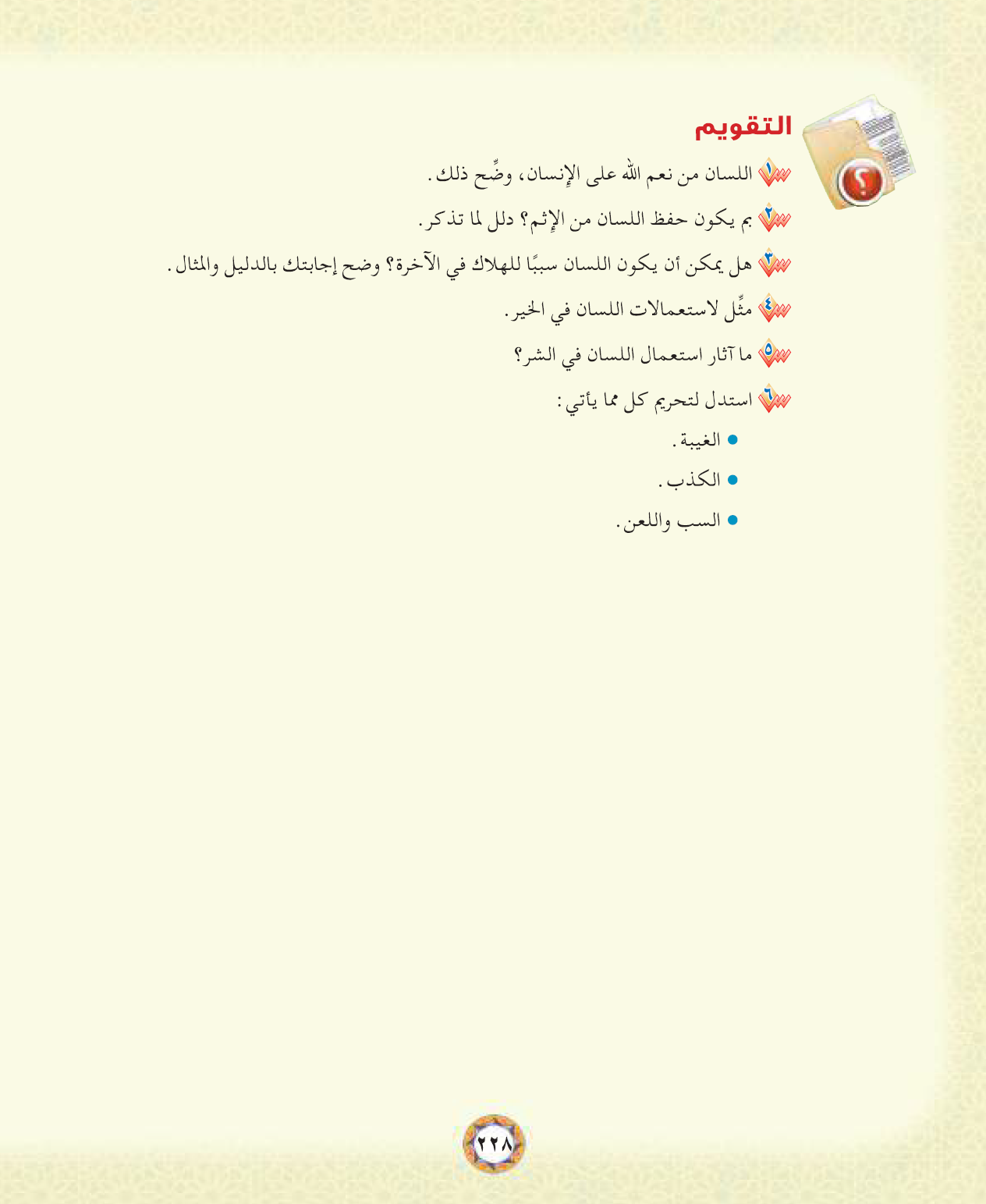 س: عدد آفات اللسان ؟
س: مثل للشرك الأكبر والأصغر ؟
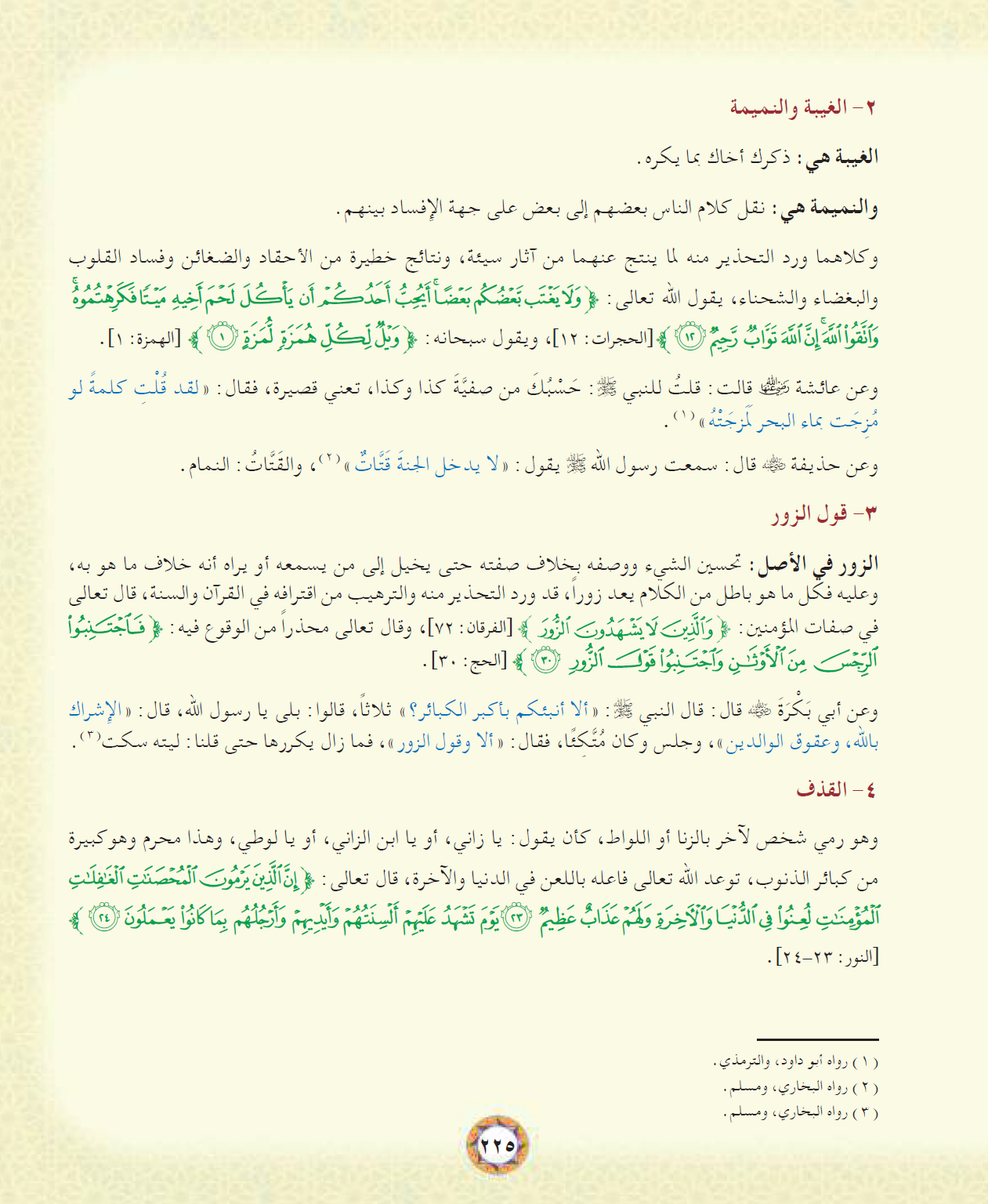 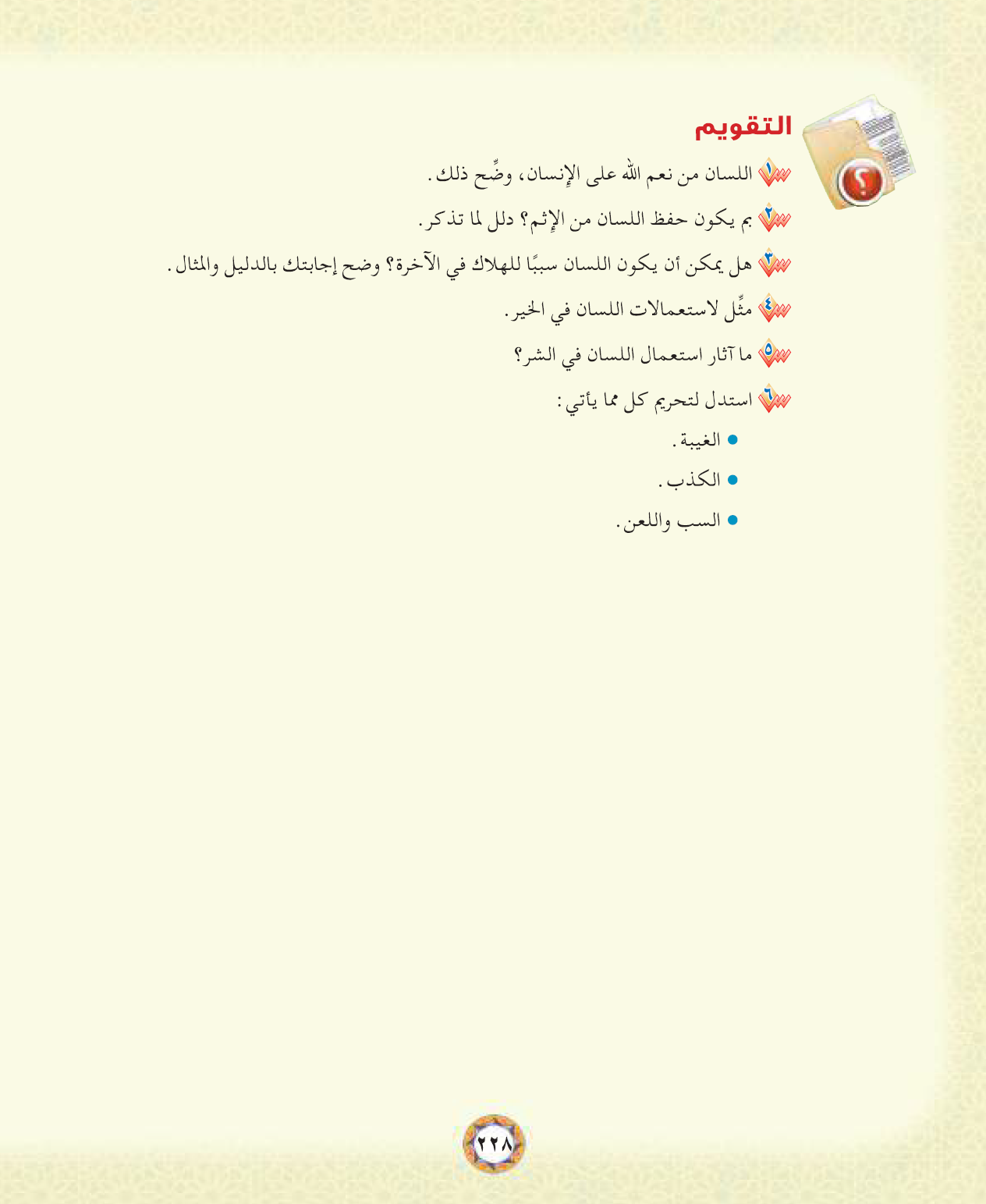 س: ما الفرق بين الغيبة والنميمة ؟
س: ما  معنى الزور ؟
س: ما  معنى القذف ؟ وما مثاله ؟
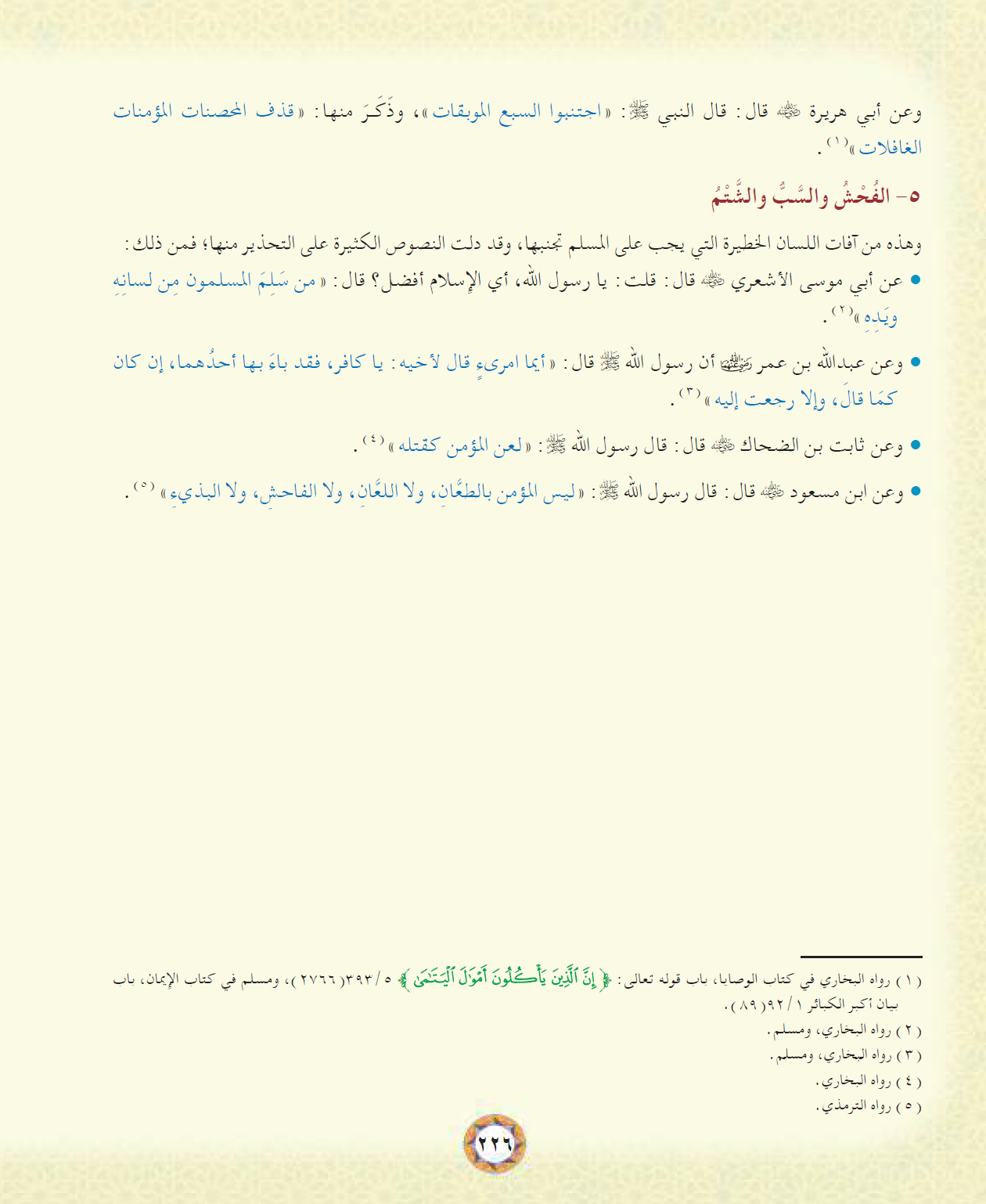 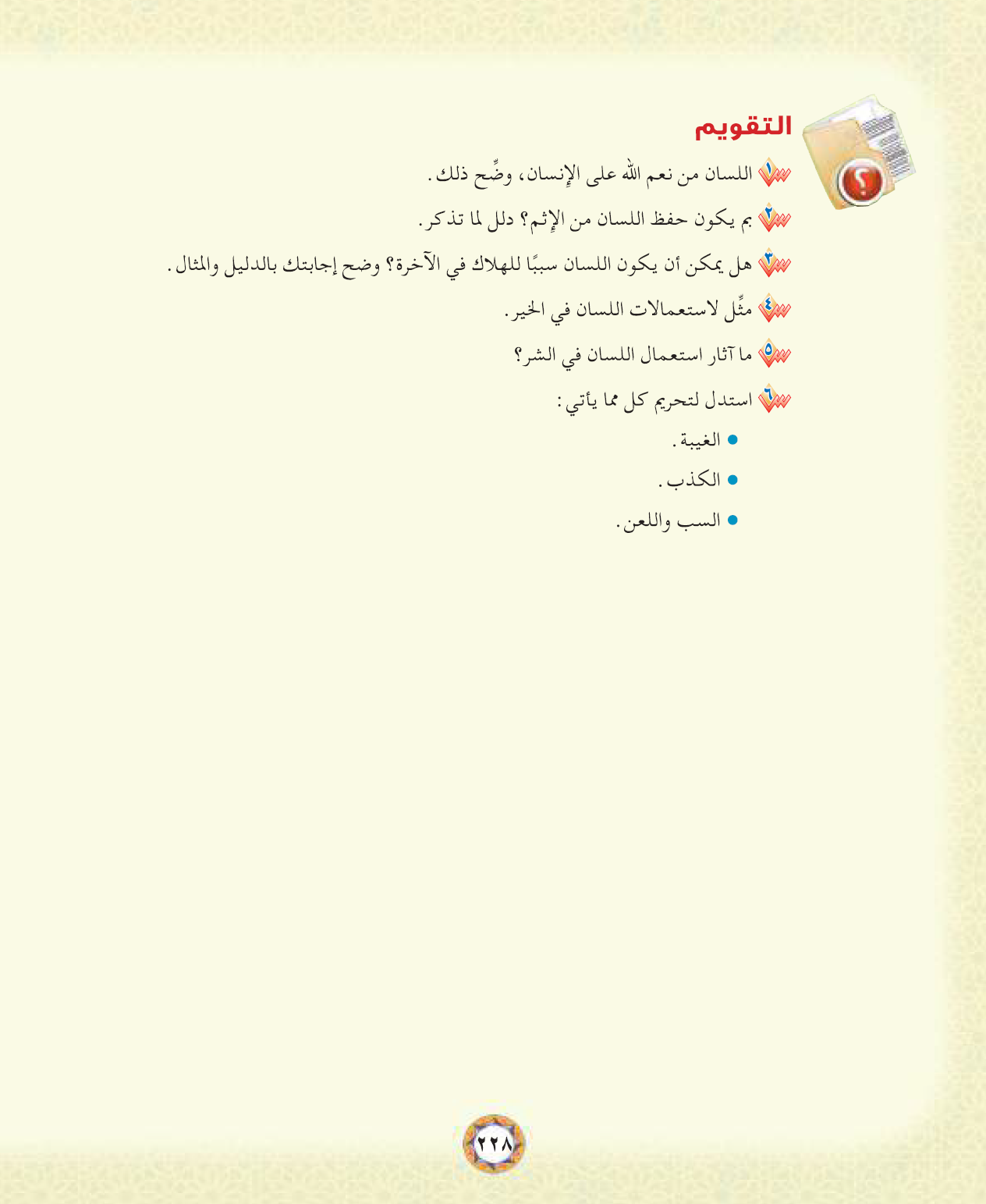 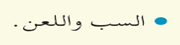 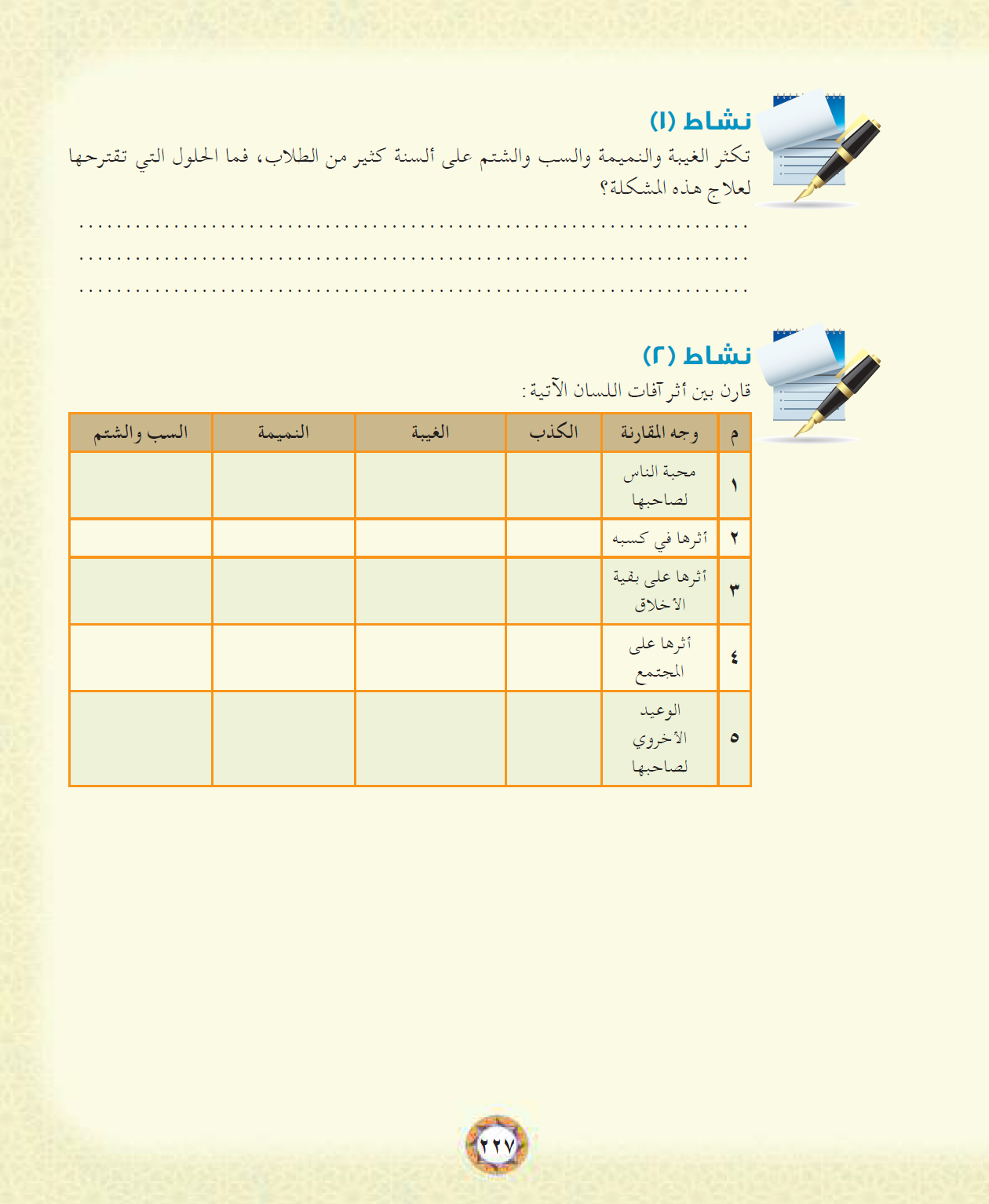 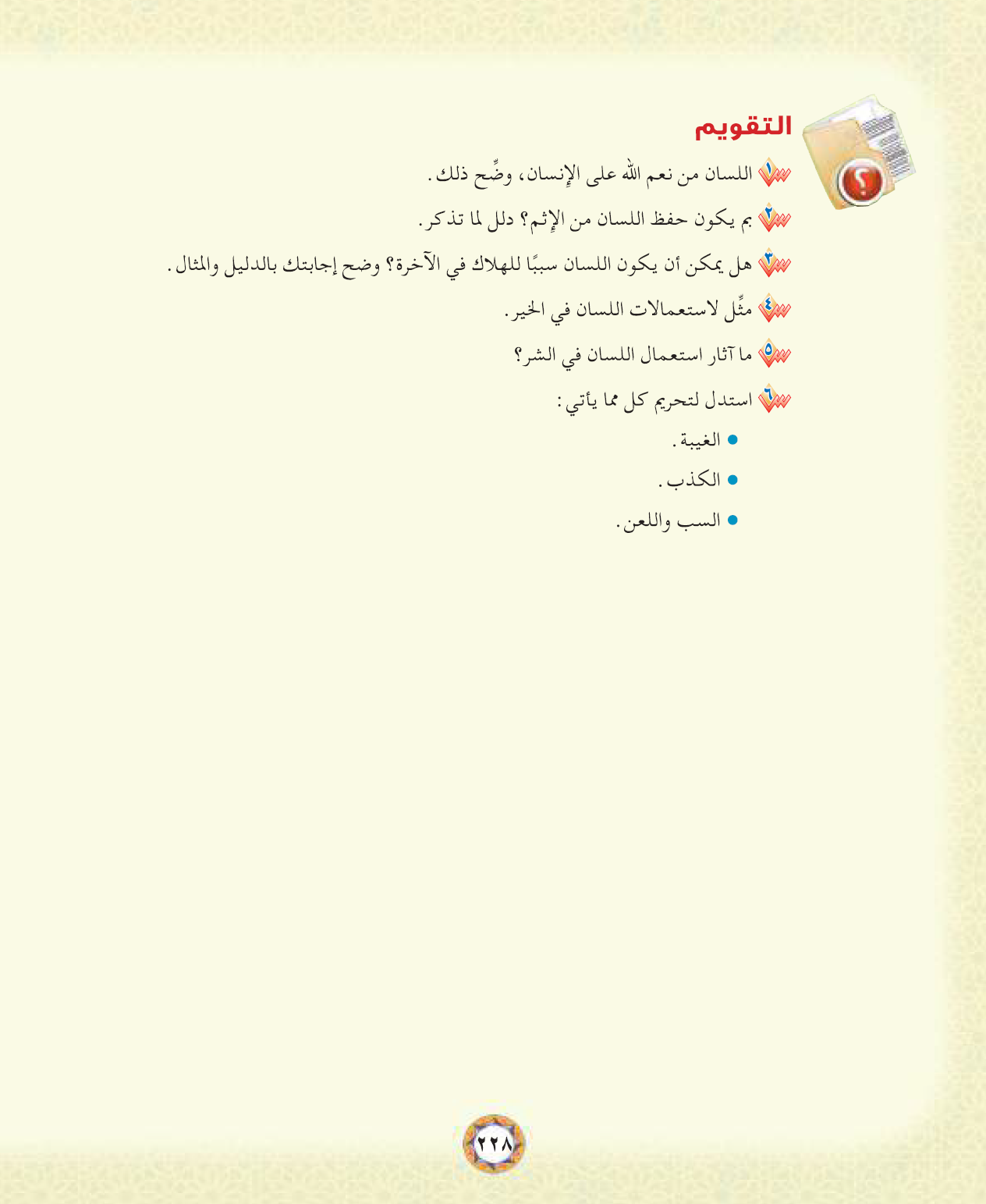 ص 223
ص 223
ص 223
ص 223
ص 224
ص 225 -  226